大田区簡易版BCPシート　「記入のポイント」
感染症編
大田区簡易版BCPシート
事業所における感染防止対策
東京都が発行している「事業者向け「東京都感染拡大防止ガイドブック」」を参考に、あなたの事業所に適した感染拡大防止対策を検討してください。
重要業務の特定
出典：中小企業庁「中小企業ＢＣＰ策定運用指針第2版」より
事業を強くする、緊急事態への「事前の備え」
以下のような視点で、あなたの会社におけるいくつかの事業において、「○○事業の操業が停止して
しまったらどうなるか？」、「どのような損害が出るか？」をイメージしながら考えてみてください。
① 会社の売上げに最も寄与している事業は何ですか？
② 事業の延滞による損害が最も大きい事業は何ですか？また、どの程度の遅延時間が許容できますか?
③ 法的または財政的な責務はありますか？ある場合、どの事業が必要ですか?
④ 市場シェアや会社の評判を維持するためには、どの事業が重要ですか？
2020年、新型コロナウイルス感染症によるパンデミックが発生し、国内外の経済・社会活動の大幅な縮小などにより、
わたしたちの事業活動に大きな影響を与えました。グローバル化により、このようなパンデミックが発生するリスクは今後もつきまといます。国内で感染症が拡大した場合においても、あなたの事業を継続し生き残るために、
適切な感染症対策と緊急事態が発生した場合の対応を、事前に検討しましょう。
　このシートでは、事業を継続するために、
「どのようなリスクがあるのか」「どんな業務が重要なのか」「その業務に必要な資源（ヒト、モノ、情報）は何か」
などを改めて考え、緊急事態における対応をイメージすることができます。
　また、これらを検討することは、普段の事業活動を見直す機会にもなります。
　どんな事業者の方にも簡単に作成することができますので、この機会に「緊急事態時における事業継続」について考えて、万が一の事態に備えましょう。
事業者向け
「東京都 感染拡大防止
ガイドブック」
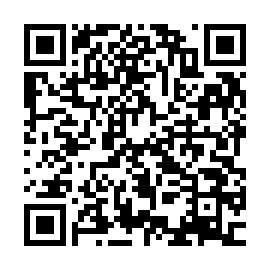 事前対策（資源確保の対策）
出典：中小企業庁「中小企業白書(H28年)」より
以下の視点を参考に、考えてみてください。
BCPで事前に備える
感染症拡大時
供給変動への対策
（サプライチェーンの寸断、サービスの提供停止）
需要変動への対策
（対面サービス需要の大幅減）
緊急時の体制を作る
基本方針を決める
重要業務を特定し、対策を検討する
被害を想定する
新しい生活様式
Ⅰ-1
Ⅰ-5
Ⅰ-６
Ⅰ-2
Ⅰ-3
Ⅰ-４
Ⅰ-7
Ⅱ-1
Ⅱ-1
Ⅱ-2
Ⅱ-3
事業再開までの
時間を短縮
ダメージ軽減
その他、従業員が施設内に留まれるよう最低限３日分の飲料水や食糧の備蓄に努めることも重要です。
緊急事態時の対応体制
出典：中小企業庁「中小企業ＢＣＰ策定運用指針第2版」より
以下のような役割（機能）を持った組織体制が望まれます。
関係機関連絡先
BCPは、緊急時だけでなく、普段の事業にも役立つこともあります
地域や他社との連携による対応事例
自社における対応事例
シートの活用
感染拡大をきっかけに事業転換
採用活動でのWeb活用
ニーズを捉えたオンライン修理
商店街としての一斉の取組み
１１９
＃7119
救　　急
救急相談
記入例（区ホームページ）を参考に、シートに記入してみましょう。記入したら、緊急時でも気づきやすい場所に掲示すると効果的です。
顧客からの製造システムを受注する形態から、自社製品主体の自律的なメーカーへの転換を図っている。／山口県・製造業
Webでの会社説明会等を実施。従来の活動では出会えない遠方の学生にも当社を知っていただくことができた。/静岡県・製造業
「機械のオンライン相談（修理）」を国内でも開始し営業範囲外であった地域からも問い合わせが増えている／山口県・製造業
商店街で、統一の包装・価格で各店オリジナル弁当を販売するテイクアウトの取組みを実施。PR動画の制作配信、タクシー会社との提携によるデリバリーサービスの開始、スタンプラリーの開始など、積極的にアイデアを話し合い、協力して実施する体制を作っていった。／京都府・商店街
ホームページ
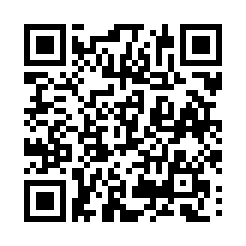 他社との連携による事業拡大
３密回避のニーズを捉え、一般消費者向けに地場野菜の移動販売事業を３社で連携して、開始し、県内外で10数店舗を展開している。／静岡県・小売業他
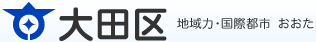 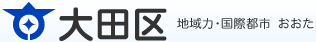 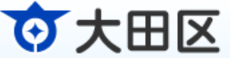 大田区簡易版BCPシート＜感染症編＞
令和３年８月版
４．事業への影響
感染拡大時の対応
Ⅱ
３．売上高への影響(過去)
７．緊急時の体制、主要な取引先や連携・協力先
１．緊急事態における基本方針
５．重要業務、目標復旧時間、必要な資源、資源を確保するための対策
６．財務状況の把握、資金調達・相談先
２．感染拡大の状況に応じた事業所の対応
１．感染症拡大による需要変動への対策
３．社内で感染者等が発見された場合の対応
２．事業所における感染防止対策
最悪の事態をイメージし、事前に備える
Ⅰ
以下の感染拡大による影響を確認して、
状況をイメージします。
過去に感染拡大した際の売上高への
影響を記入します。
需要変動やサプライチェーンへの影響があるかを検討し、
ある場合はその対策を考え、記入します。
従業員の対応窓口や対応方針を考え、記入します。
事業を継続するために重要な業務を選定し、いつまでに復旧（再開）するのか、業務に必要な資源は何か、また資源を確保するためにどのような対策をとったらよいかを記入します。
感染状況に応じた事業所の対応を考え、記入します。
財務状況を把握し、資金の調達先や相談先を整理し、記入します。
方針を考え、当てはまる項目に「✓」を
記入します。
事業所内の就業環境、顧客と接する機会それぞれの感染防止対策を考え、従業員への指導内容を確認した上で、
対策に必要な資源は何か考え、記入します。
緊急事態に対応するための体制を考えるとともに、主要な取引先や協力先を記入します。